Муниципальное бюджетное дошкольное образовательное учреждение «Детский сад комбинированного вида № 77»Мероприятие по физическому развитиюна тему «Папа может мной гордится!» для детей старшей группы
Савченко Екатерина Валерьевна
Инструктор по физической культуре
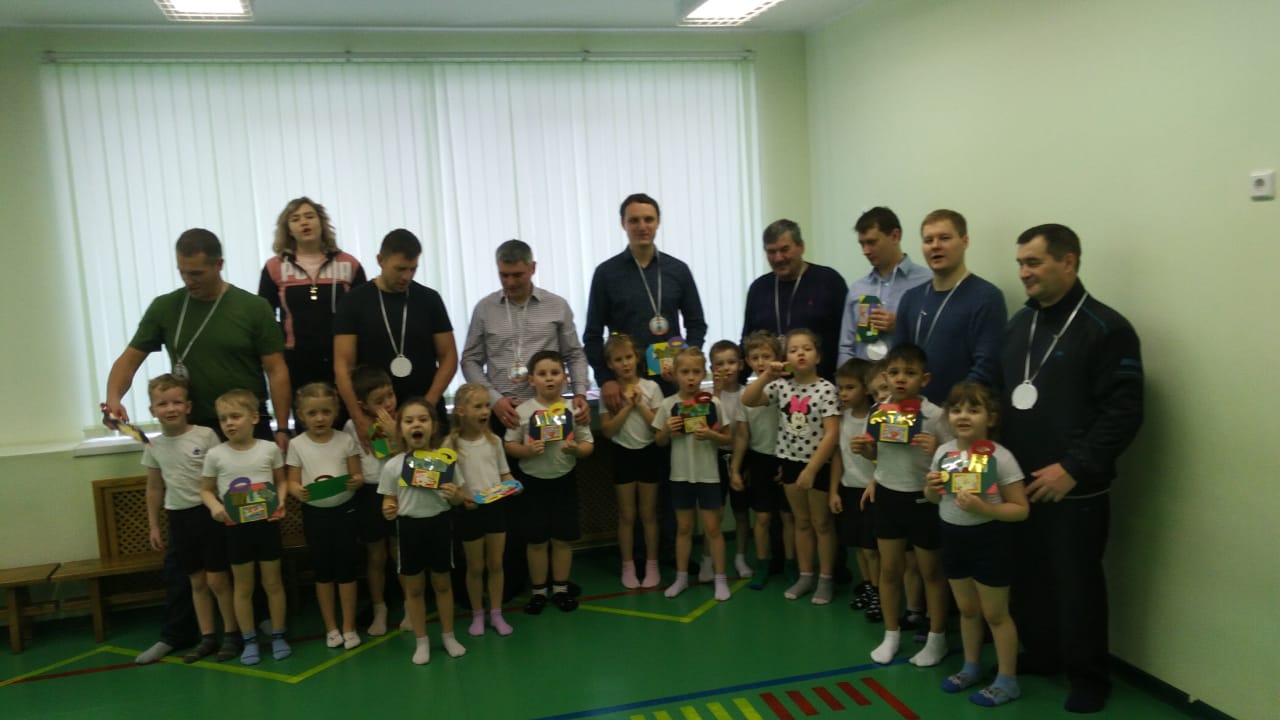 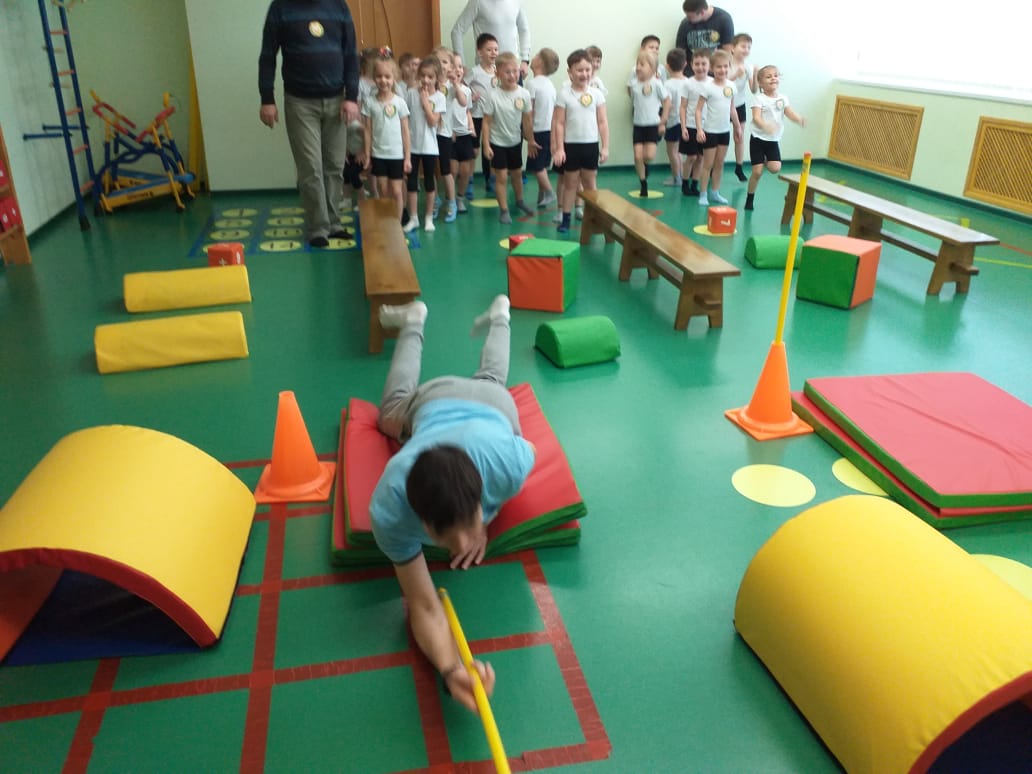 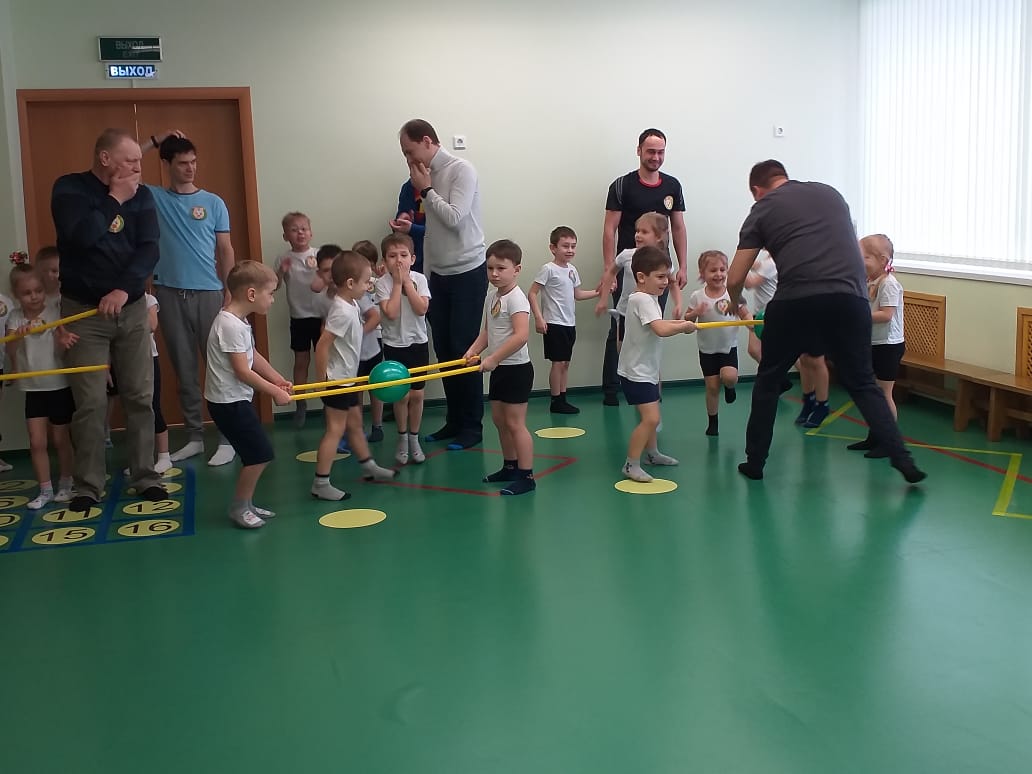 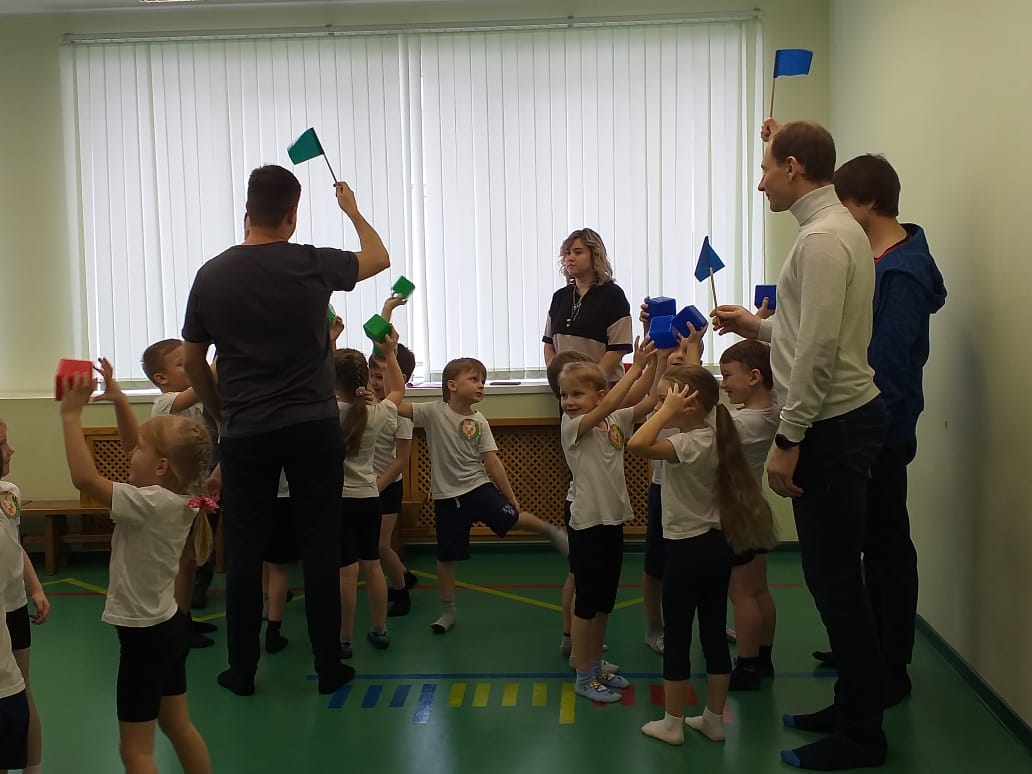 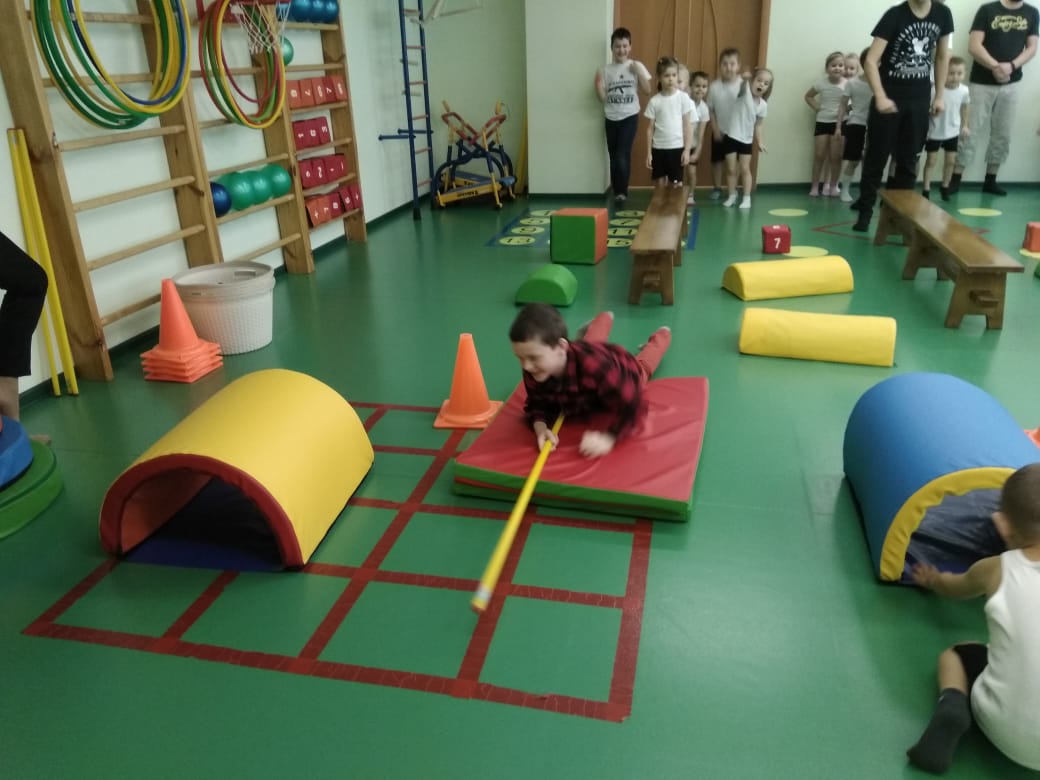 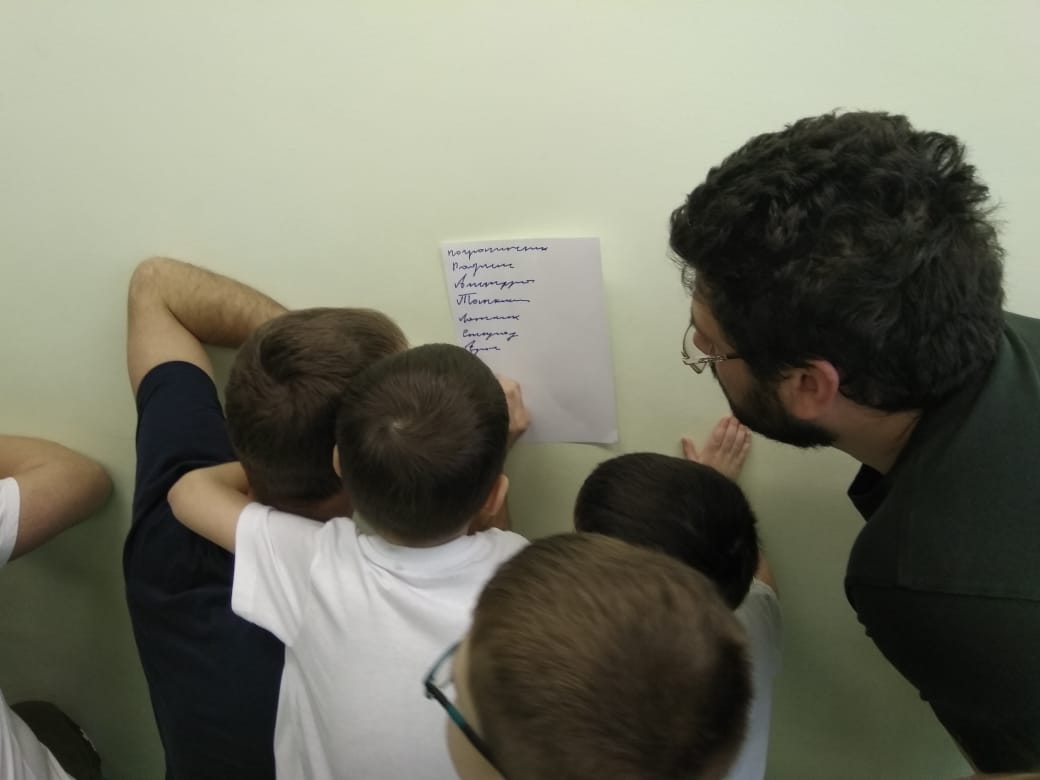 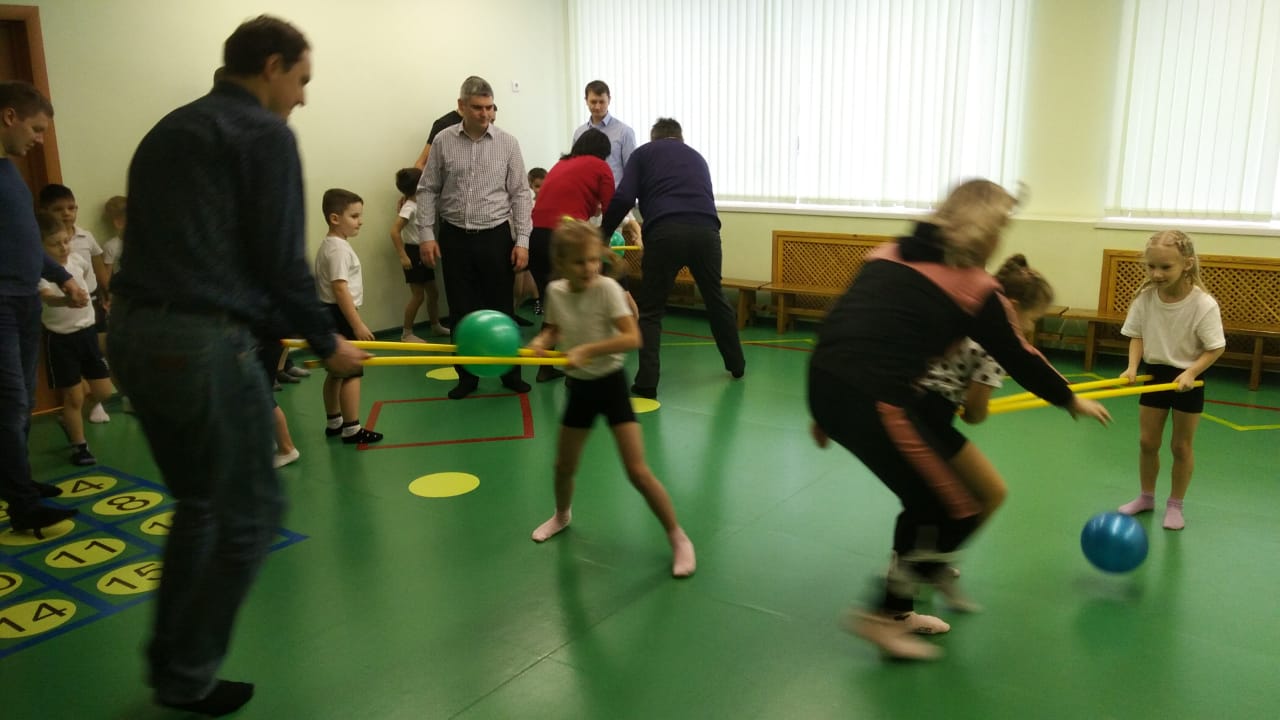